Муниципальное дошкольное образовательное учреждение «Детский сад №81»
Мастер-класс:
 «Конкурсное движение в дошкольном образовательном учреждении -  перспективная форма развития интеллектуального и творческого потенциала участников образовательных отношений»

29.11.2022г.
corowina.ucoz.com
Нормативно-правовые документы
*   Федеральный закон от 29 декабря 2012 г. № 273-ФЗ «Об образовании
*   ФГОС дошкольного образования. Приказ от 17 октября 2013 г.  №1155, зарегистрировано в Минюсте   от 14 ноября № 30384 2013 г. в РФ»,
*    Профессиональный стандарт педагога (приказ Министерства труда и социальной защиты Российской Федерации от «18» октября 2013 г. № 544н).
 *   Указ Президента РФ от 1 июня 2012 г. № 761 «О Национальной стратегии действий в интересах детей на 2012-2017 годы» 
*   Постановление Главного государственного санитарного врача Российской Федерации от 15.05.2013 № 26 г. Москва «Об утверждении СанПиН 2.4.1.3049-13 «Санитарно-эпидемиологические требования к устройству, содержанию и организации режима работы дошкольных образовательных организаций».
Актуальность
Участие в конкурсном движении позволяет не только проявить себя, развить свои таланты, но и способствует созданию имиджа учреждения на рынке образовательных услуг в условиях реально существующей здоровой конкуренции.
corowina.ucoz.com
Тактические цели:
1. Создание условий для перспективной формы  развития интеллектуального  творческого потенциала  участников образовательных отношений.

2. Обеспечение методического сопровождения    педагогов ДОУ в практической деятельности.

3. Создание условий для реализации инновационной деятельности в ДОУ.
Задачи
Раскрывать интеллектуальные и творческие способности дошкольников через участие в конкурсном движении.
Повышать профессиональную компетентность педагогов и их творческий потенциал.
Приобщать родителей к участию в жизни детского сада через поиск и внедрение наиболее эффективных форм современной работы и сотрудничества.
Конкурсное движение – инновационный фактор развития в образовании. Именно сегодня конкурсное движение набирает силу на разных уровнях, начиная  с  уровня образовательной организации.
Современный педагог
Мобильный
Креативный
Творческий
Внимательный
Изобретательный 
Позитивный 
Организованный 
Искренний
Конкурс -это эффективный способ  взаимодействия всех сторон образовательного процесса
Ребенок
Родитель
(законный представитель)
Педагог
Это мотивация и условие взаимодействия родителя и ребенка, родителя и педагога
Это дополнительный метод по реализации образовательных и развивающих задач ОП ДО, которые реализует семья во взаимодействии со своим ребенком
Это средство образования, повышения педагогической культуры самих родителей (законных представителей)
Участие в конкурсе
Это один из способов сделать образовательный процесс ДОУ открытым, видимым для родителя(законного представителя)
Это метод проведения оценки качества образования в ДОУ семьями воспитанников
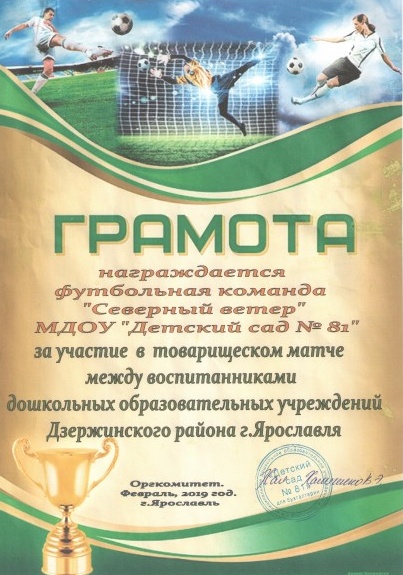 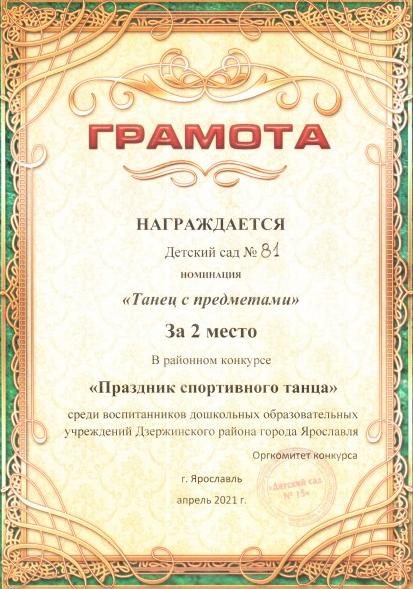 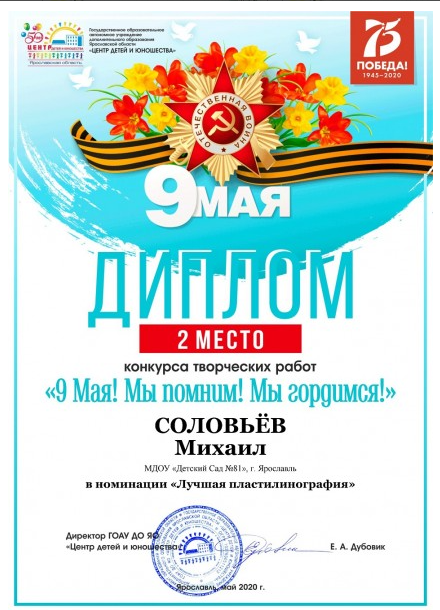 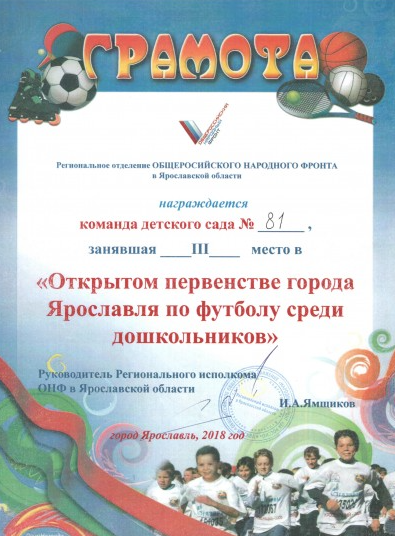 Человек и природа
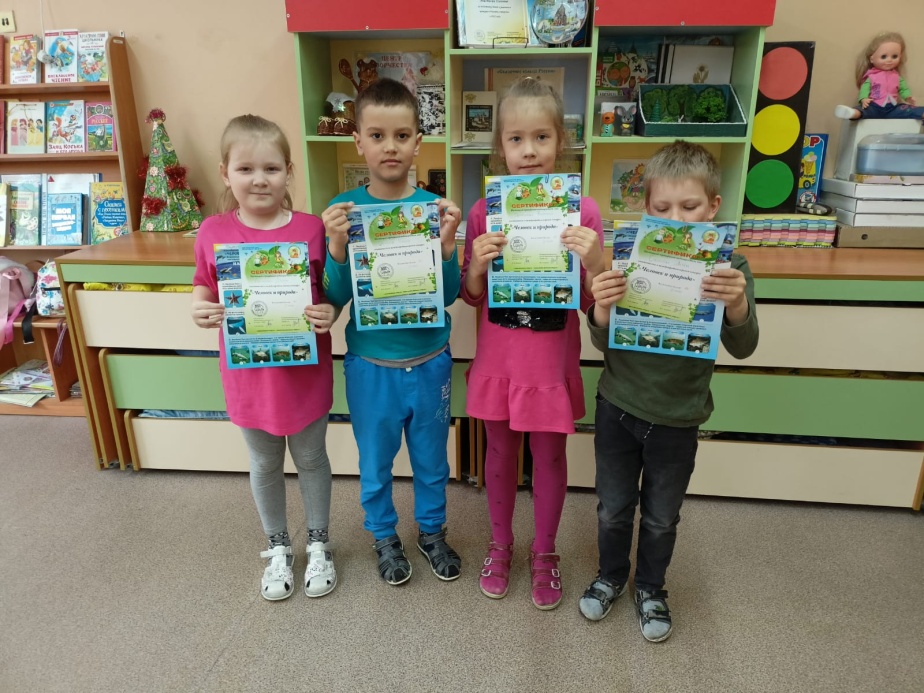 Конкурс чтецов
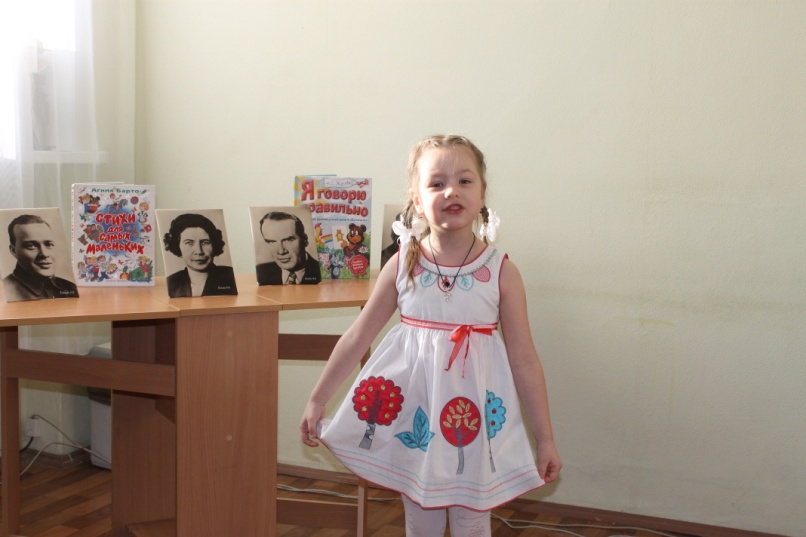 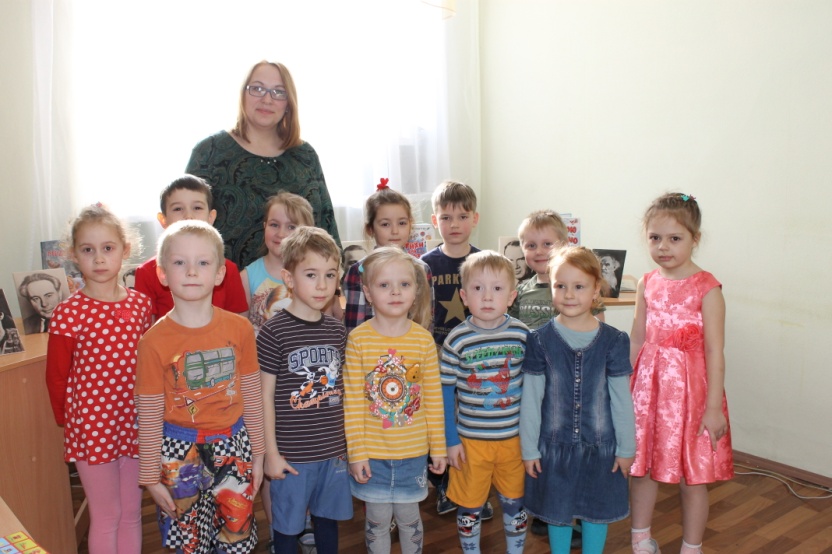 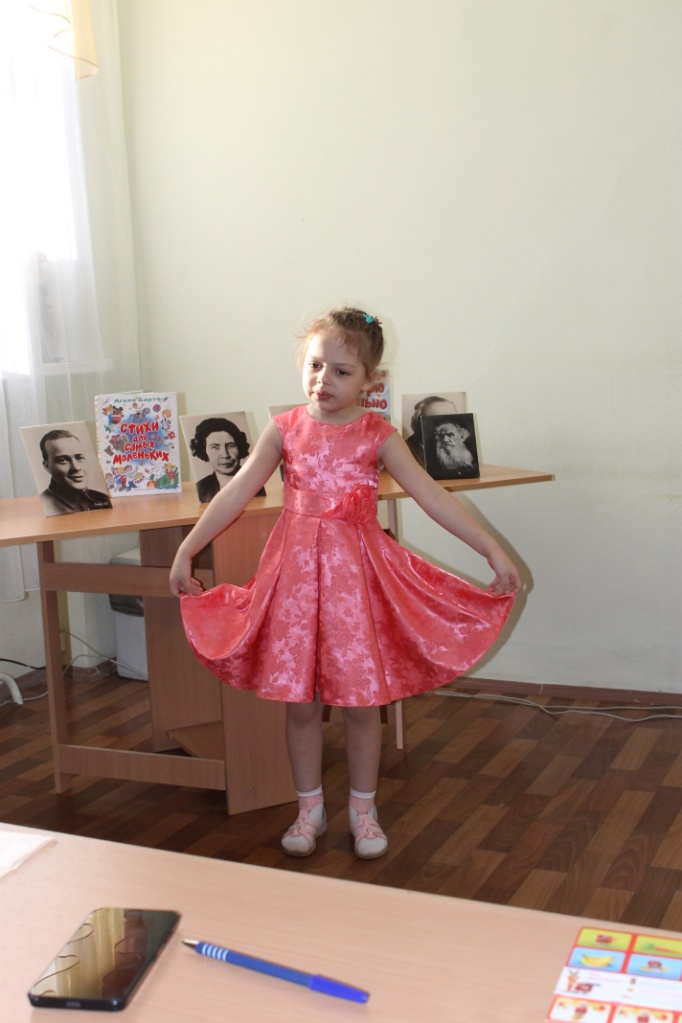 «Лучше всех»
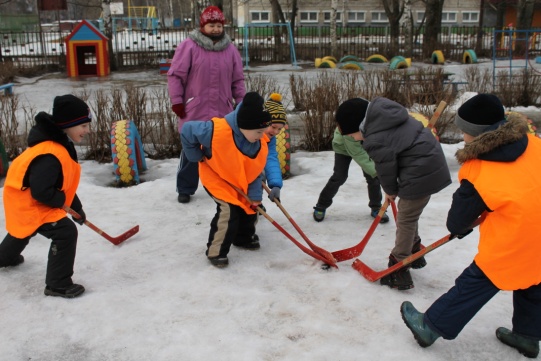 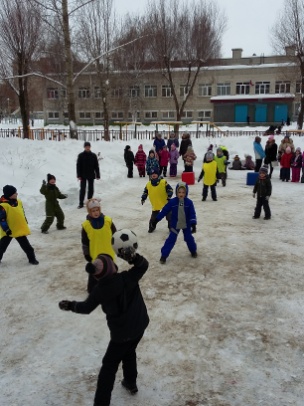 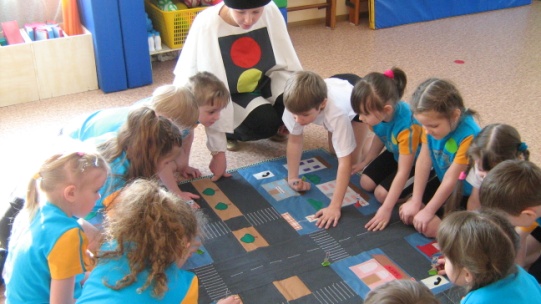 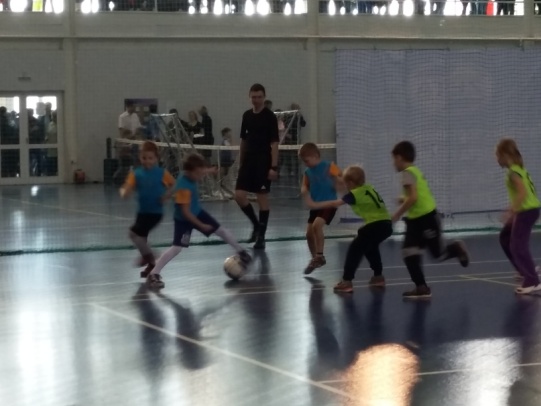 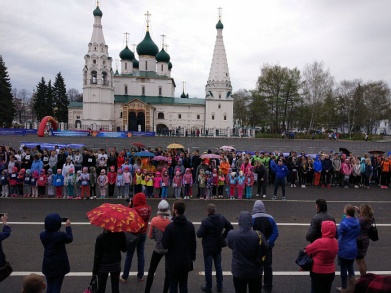 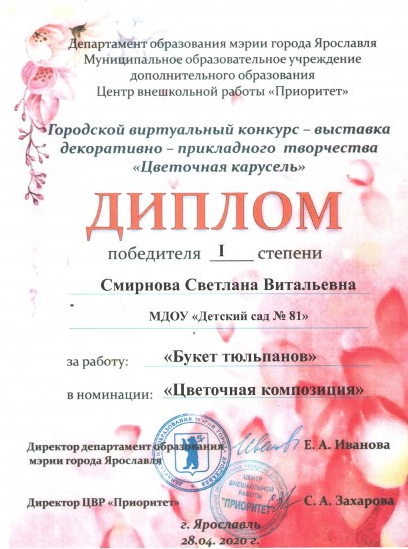 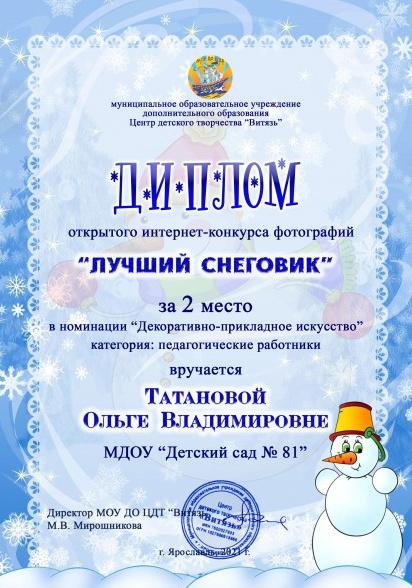 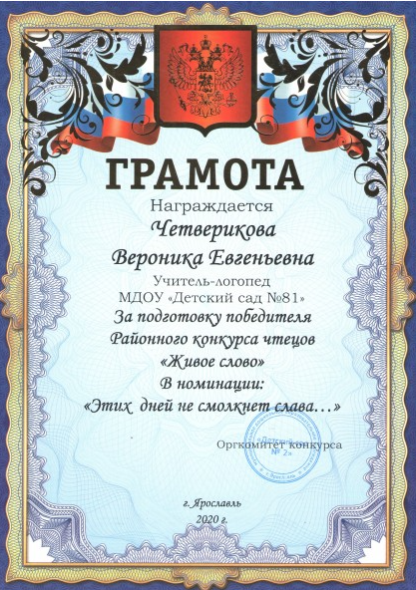 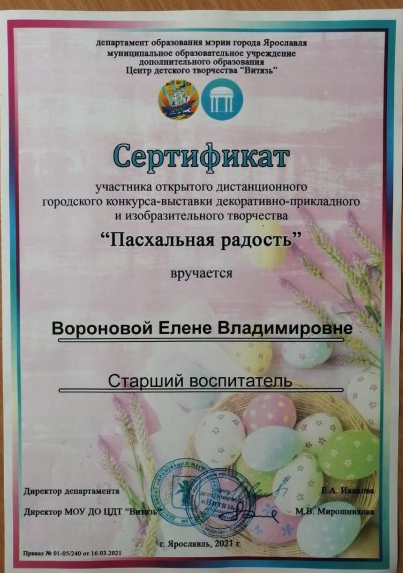 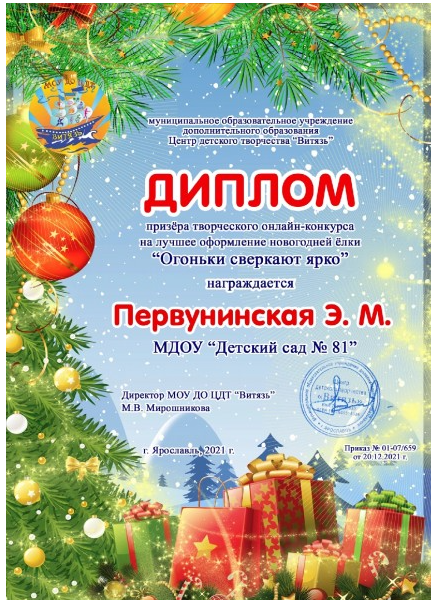 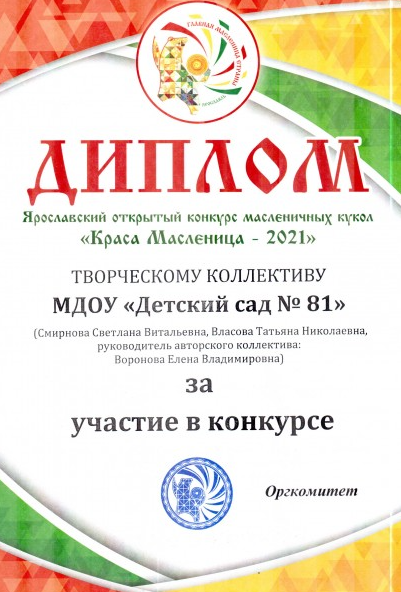 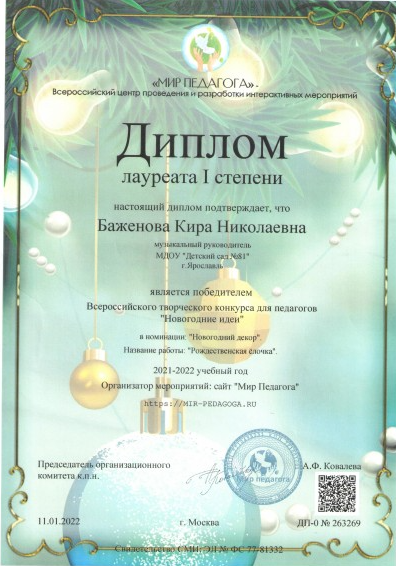 «Мастер-АС»
«Мы помним –мы гордимся»
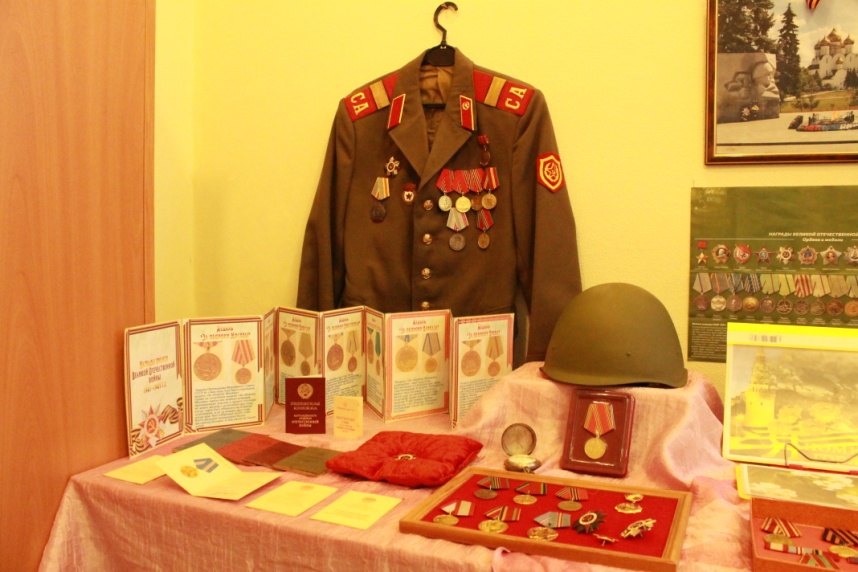 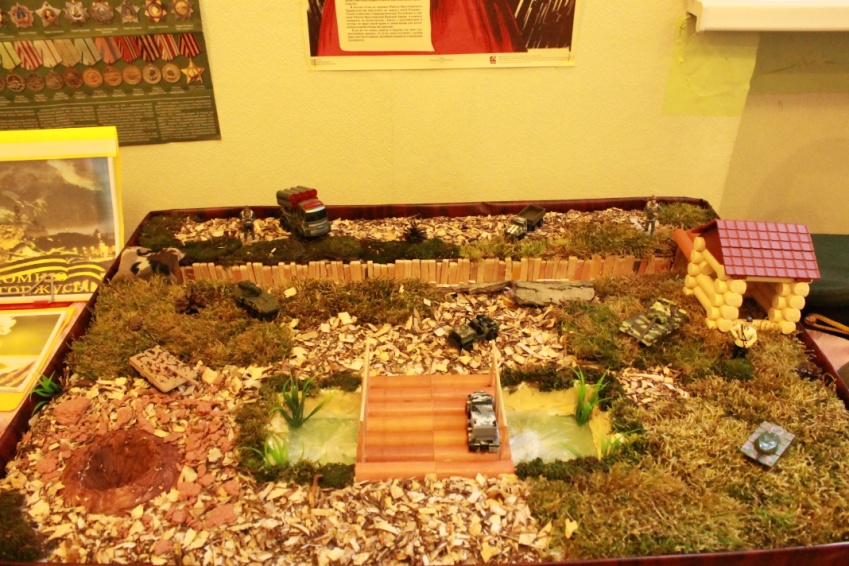 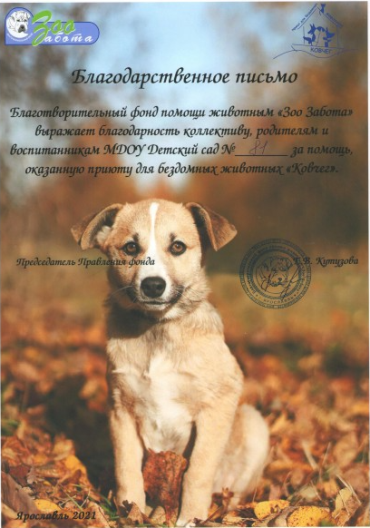 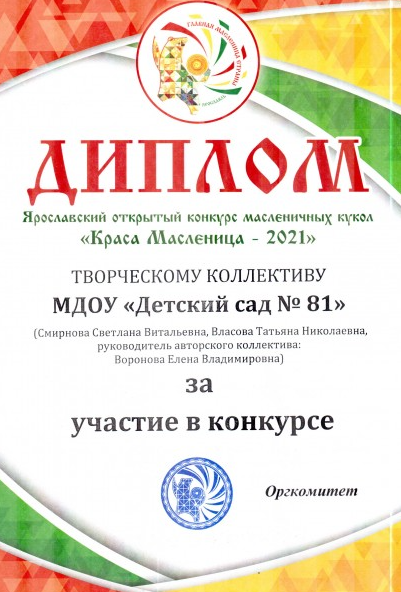 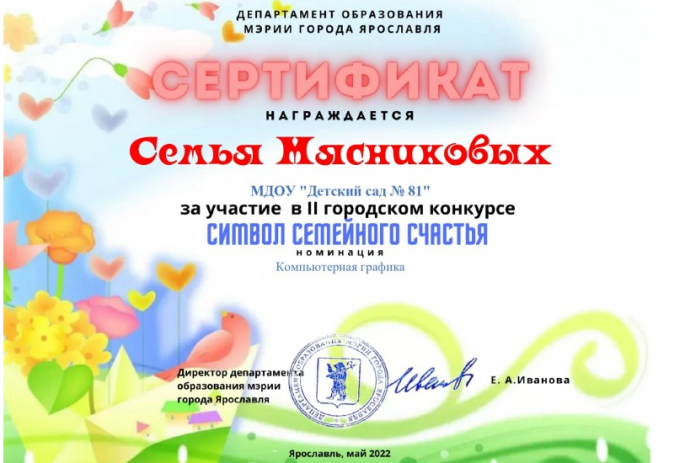 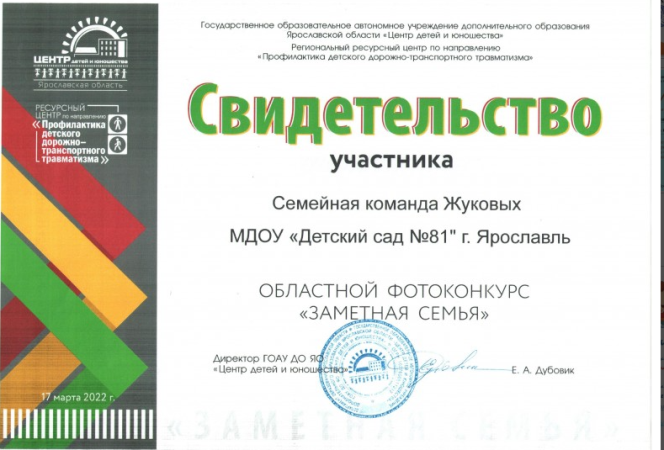 «Весенний перезвон»
Вывод:
Участие в конкурсном движении способствует эффективному развитию системы образования в ДОУ, широкому внедрению в практику новых интересных методик и подходов к воспитанию и обучению, развитию профессиональных компетенций.
Спасибо за внимание!